Luke 15: 11-24
11Jesus continued: "There was a man who had two sons. 12The younger one said to his father, 'Father, give me my share of the estate.' So he divided his property between them. 13"Not long after that, the younger son got together all he had, set off for a distant country and there squandered his wealth in wild living. 14After he had spent everything, there was a severe famine in that whole country, and he began to be in need. 15So he went and hired himself out to a citizen of that country, who sent him to his fields to feed pigs.
Luke 15: 11-24
16He longed to fill his stomach with the pods that the pigs were eating, but no one gave him anything. 17"When he came to his senses, he said, 'How many of my father's hired men have food to spare, and here I am starving to death! 18I will set out and go back to my father and say to him: Father, I have sinned against heaven and against you. 19I am no longer worthy to be called your son; make me like one of your hired men.' 20So he got up and went to his father. "But while he was still a long way off, his father saw him and was filled with compassion for him; he ran to his son, threw his arms around him and kissed him.
Luke 15: 11-24
21"The son said to him, 'Father, I have sinned against heaven and against you. I am no longer worthy to be called your son. ' 22"But the father said to his servants, 'Quick! Bring the best robe and put it on him. Put a ring on his finger and sandals on his feet. 23Bring the fattened calf and kill it. Let's have a feast and celebrate. 24For this son of mine was dead and is alive again; he was lost and is found.' So they began to celebrate.
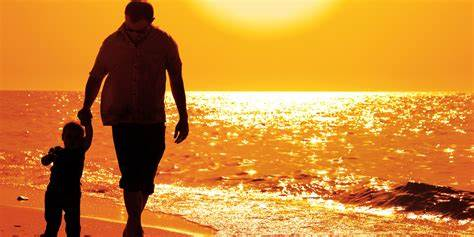 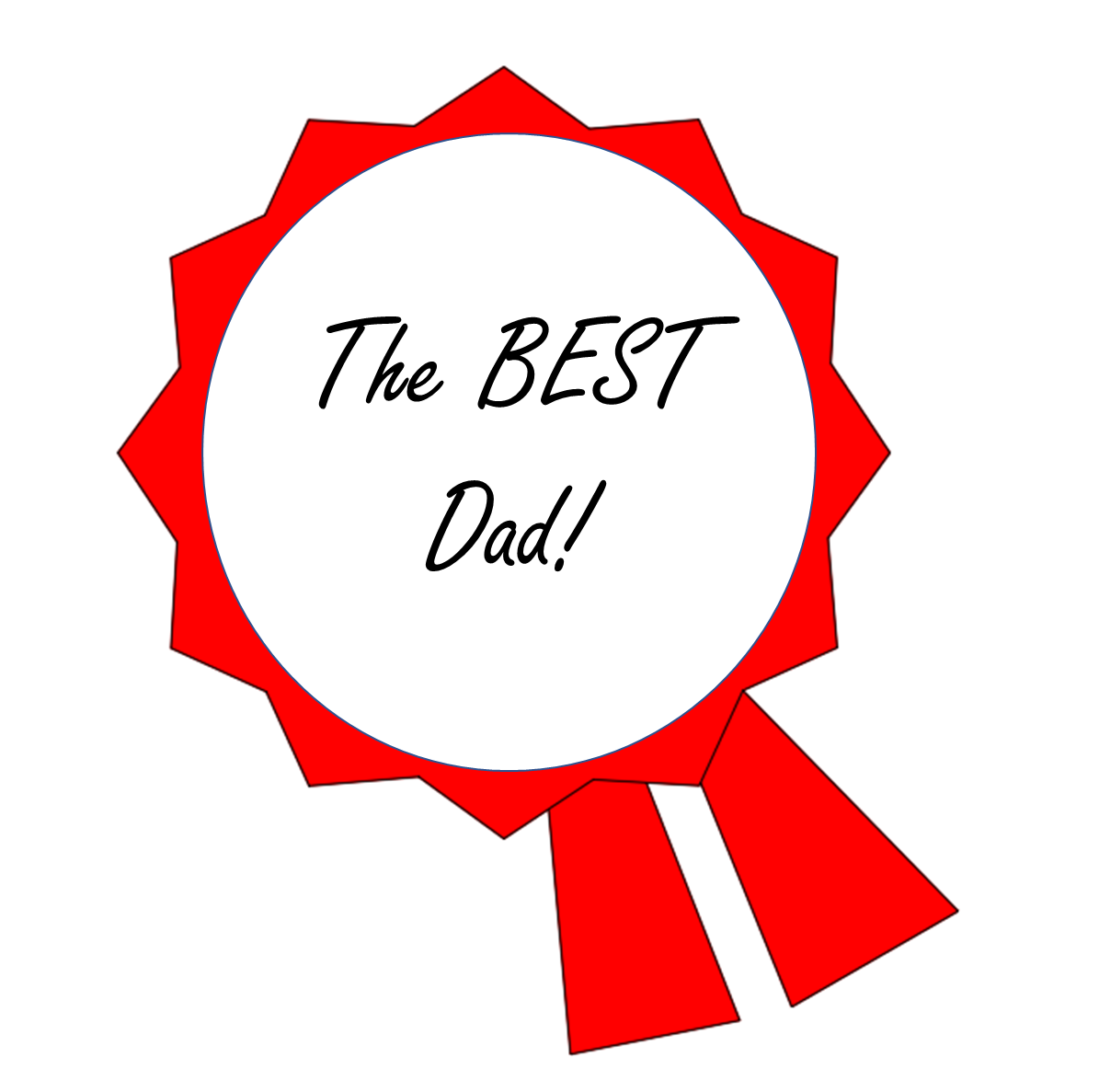 The Best Dad!
Ian Graham
Father’s Day 2022
04/09/2022
Father
When thinking of your Father what response to you have?
Happy
Sad
Love
Hate
Respect
Disdain
Thankful
Sorry
Gratitude
Regret
5
Father
When thinking of your Father what response to you have?
?
Best Father
Worst Father
6
Your father
3 of my 4 ‘Fathers’
7
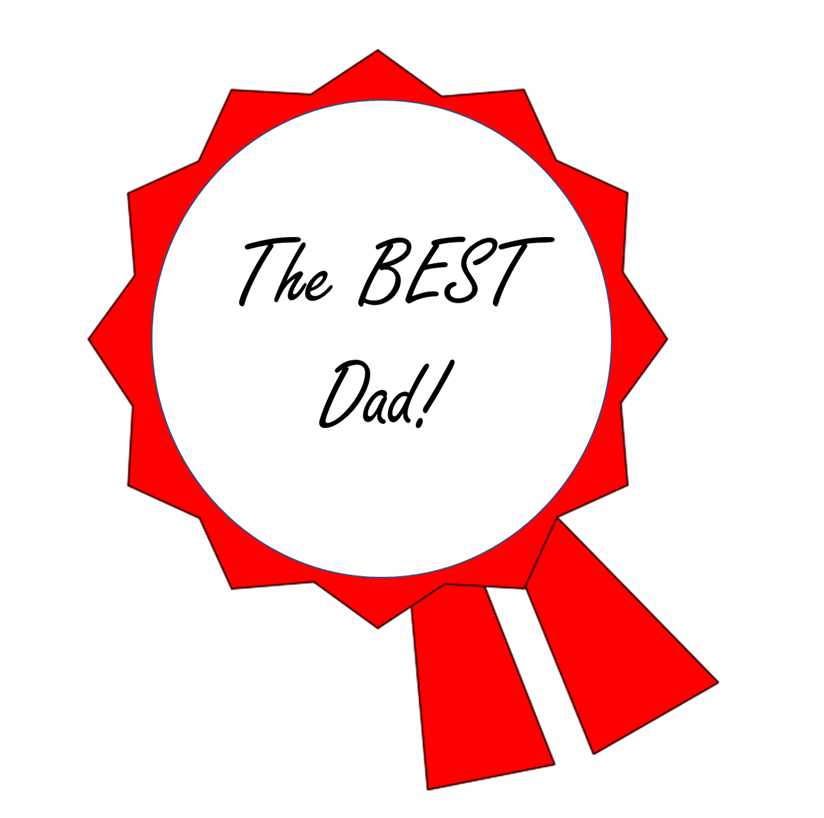 The Best Father
What makes the best father?
Protects
Love
Listens
Trust
Security
Encourages
Teaches
Disciplines
Has time
?
Best Father
Worst father
8
The Best Father
As a Christian father we have extra resources available to help us become better fathers.
Galations 5:22-23;  Fruits of the Holy Spirit
Gentleness
Patience
Peace
Love
Kindness
Joy
Self-control
Goodness
Faithfulness
Best Father
Worst father
9
My 4th ‘Father’
10
God the Father
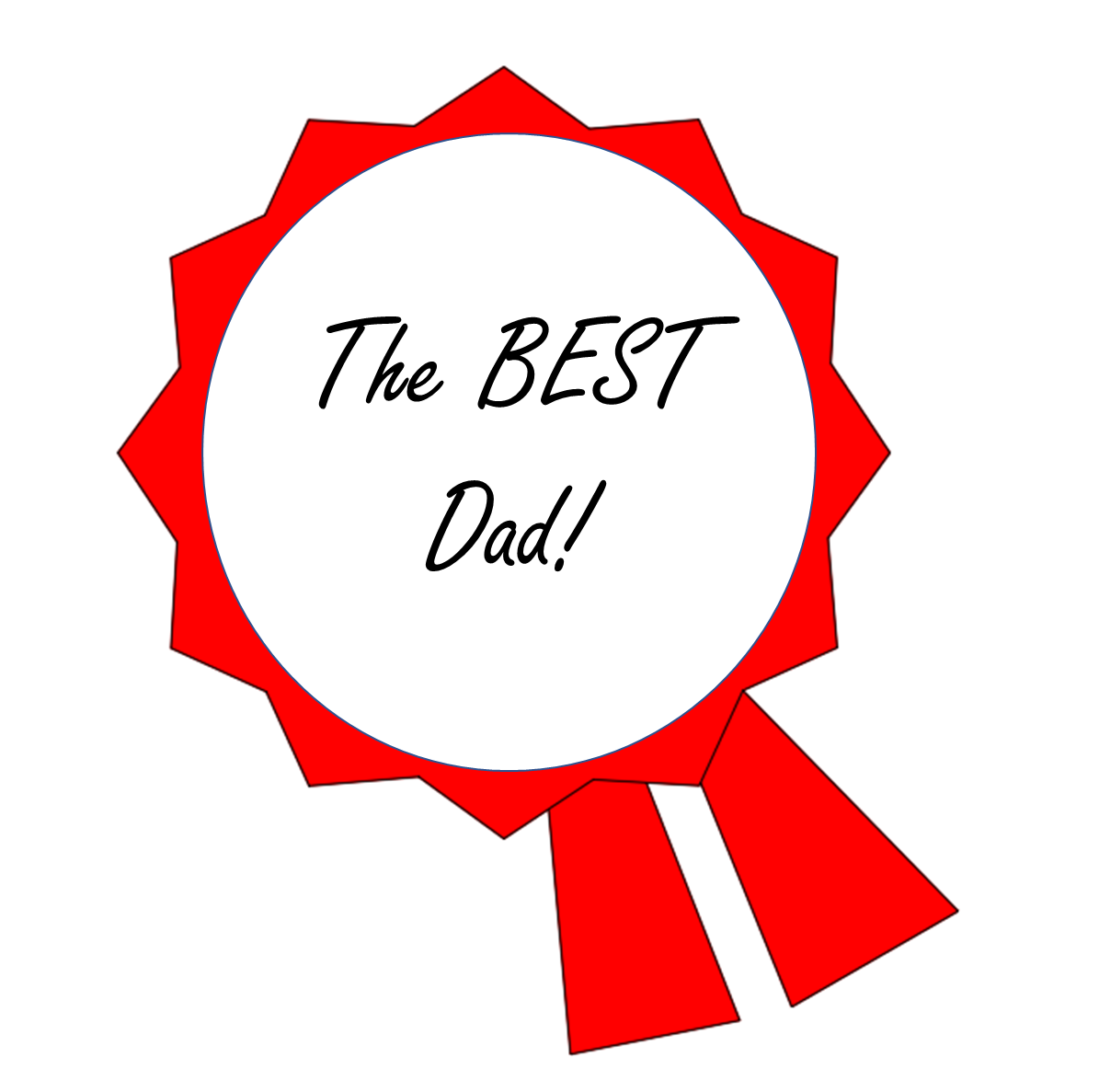 11
Father’s Love
Luke 15: 11-24
Father gives his son what he asks for

Father longs and waits for his son to return

Finally the son returns and the father is very happy and full of joy

A picture of God’s love for all of us
12
God the Father
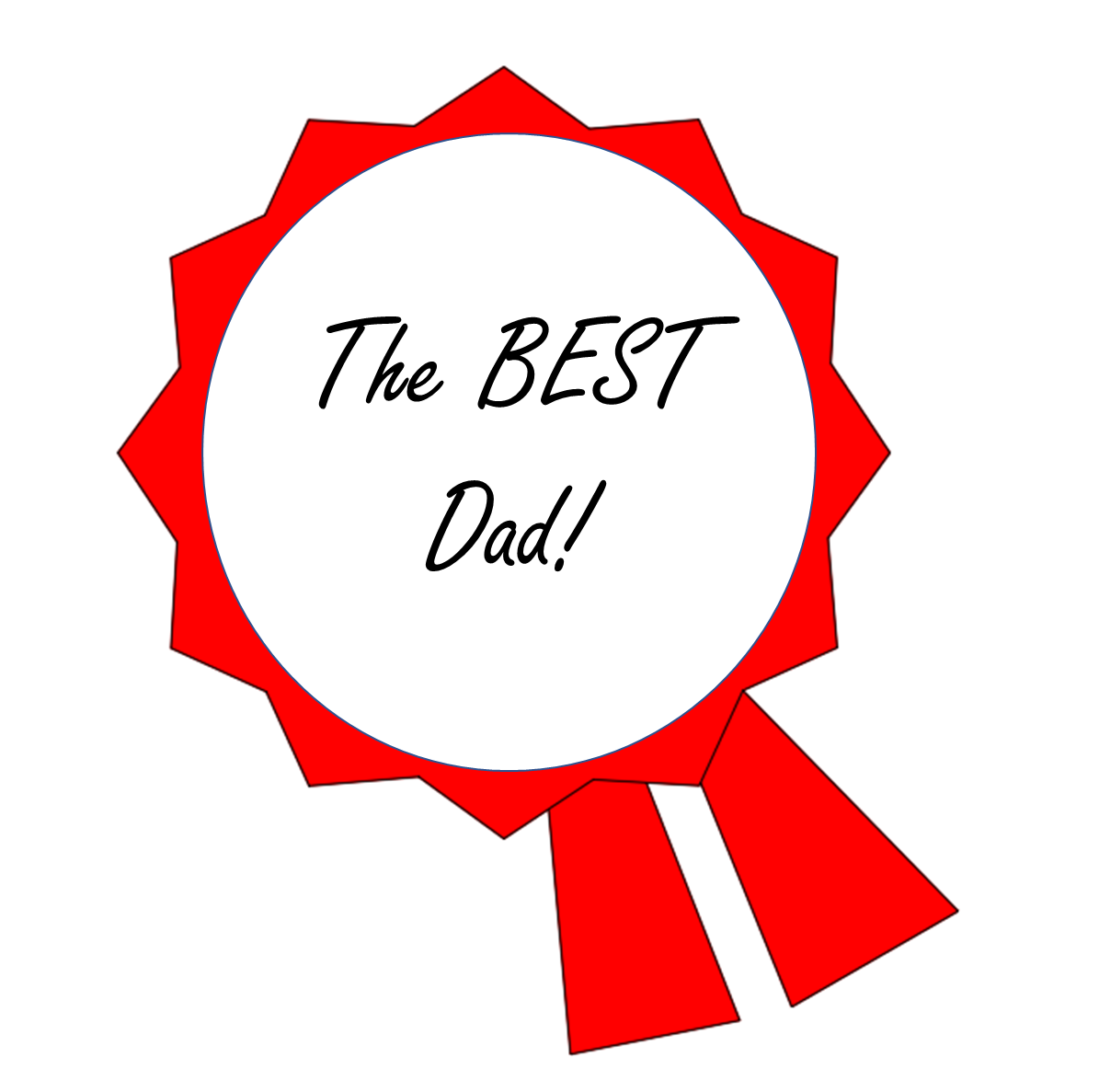 Exodus 34:
Gracious
Faithful
Slow to anger
Compassionate
…..
Abounding in LOVE
Just
13
To finish:
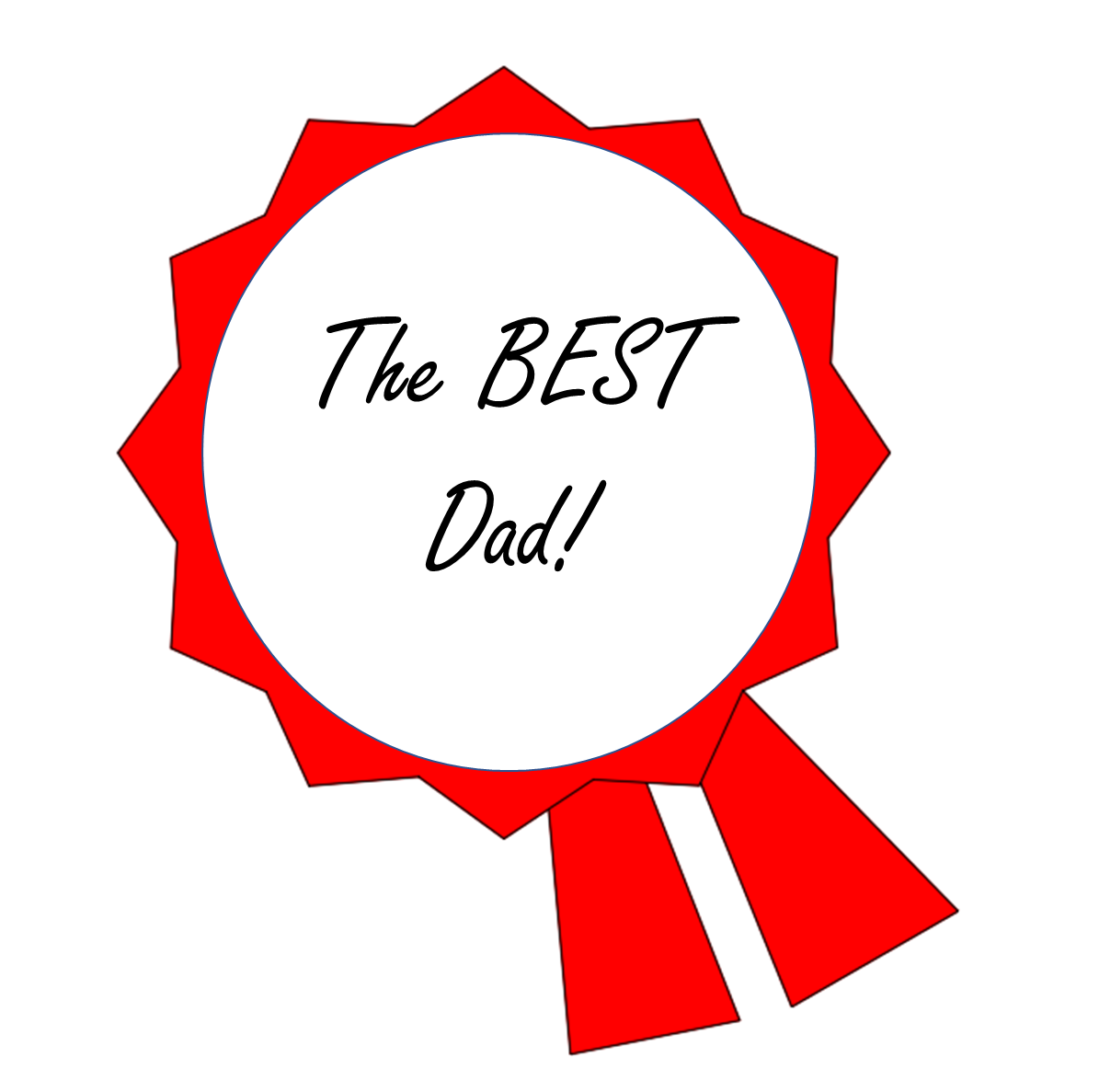 Fathers, we can do better by following Jesus and allowing the Holy Spirit to work in our lives

Each of us can have the very Best Dad – God.  He invites each of us to be His child

Remember your Dad – the good things that he has done for you and try to thank him today
14
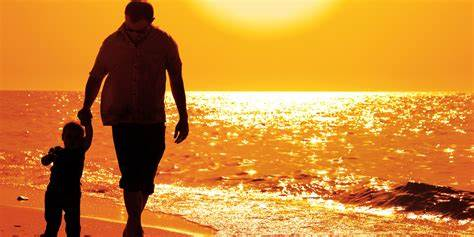 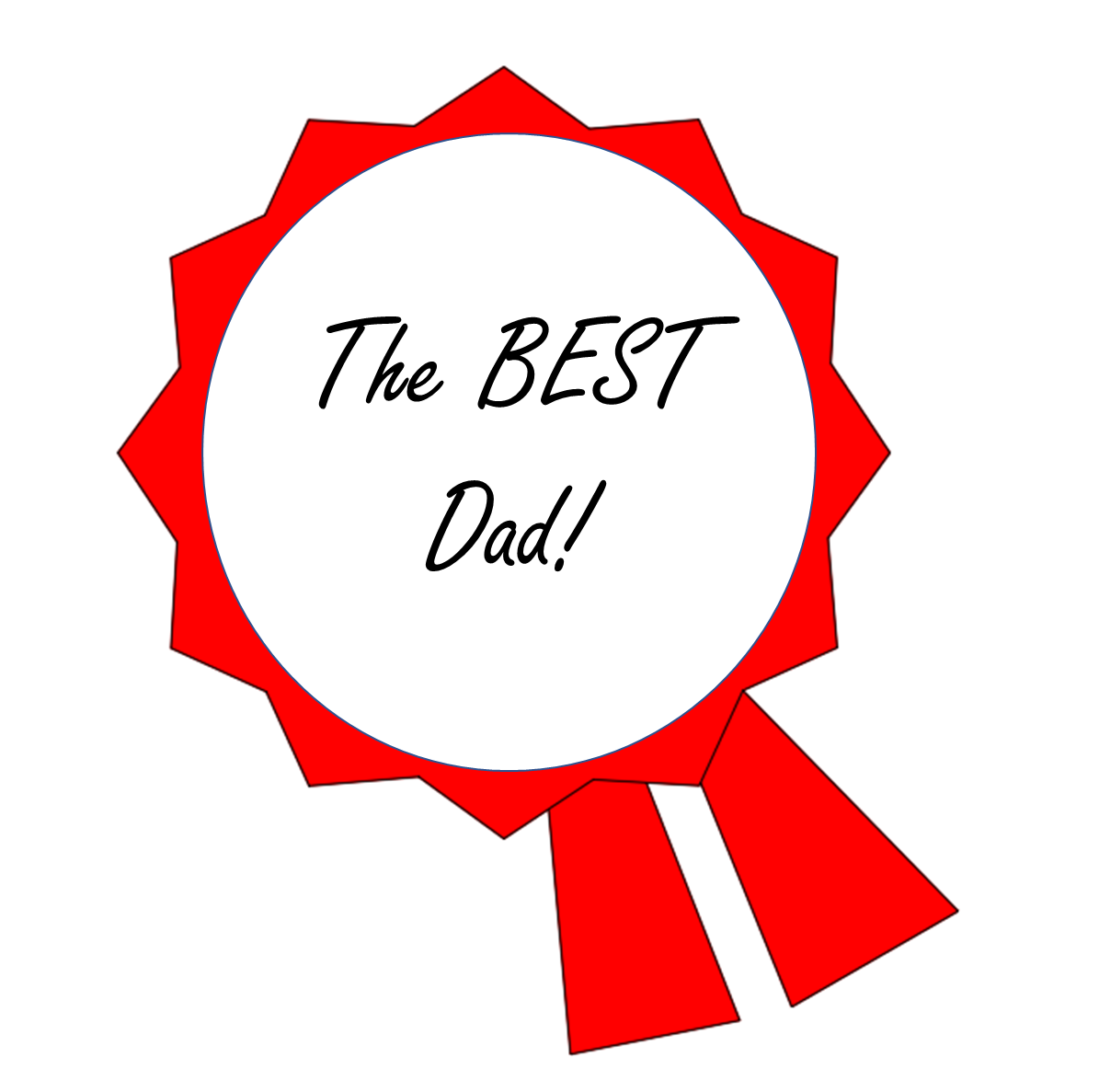 The Best Dad!
Father’s Day 2022